16 register
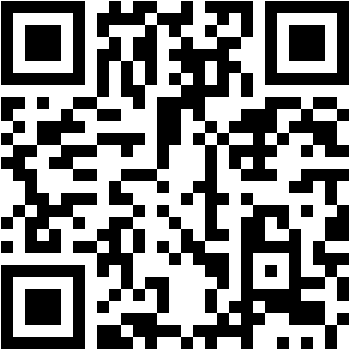 Digi 16.1
https://moodle.tktk.ee/mod/scorm/view.php?id=123129
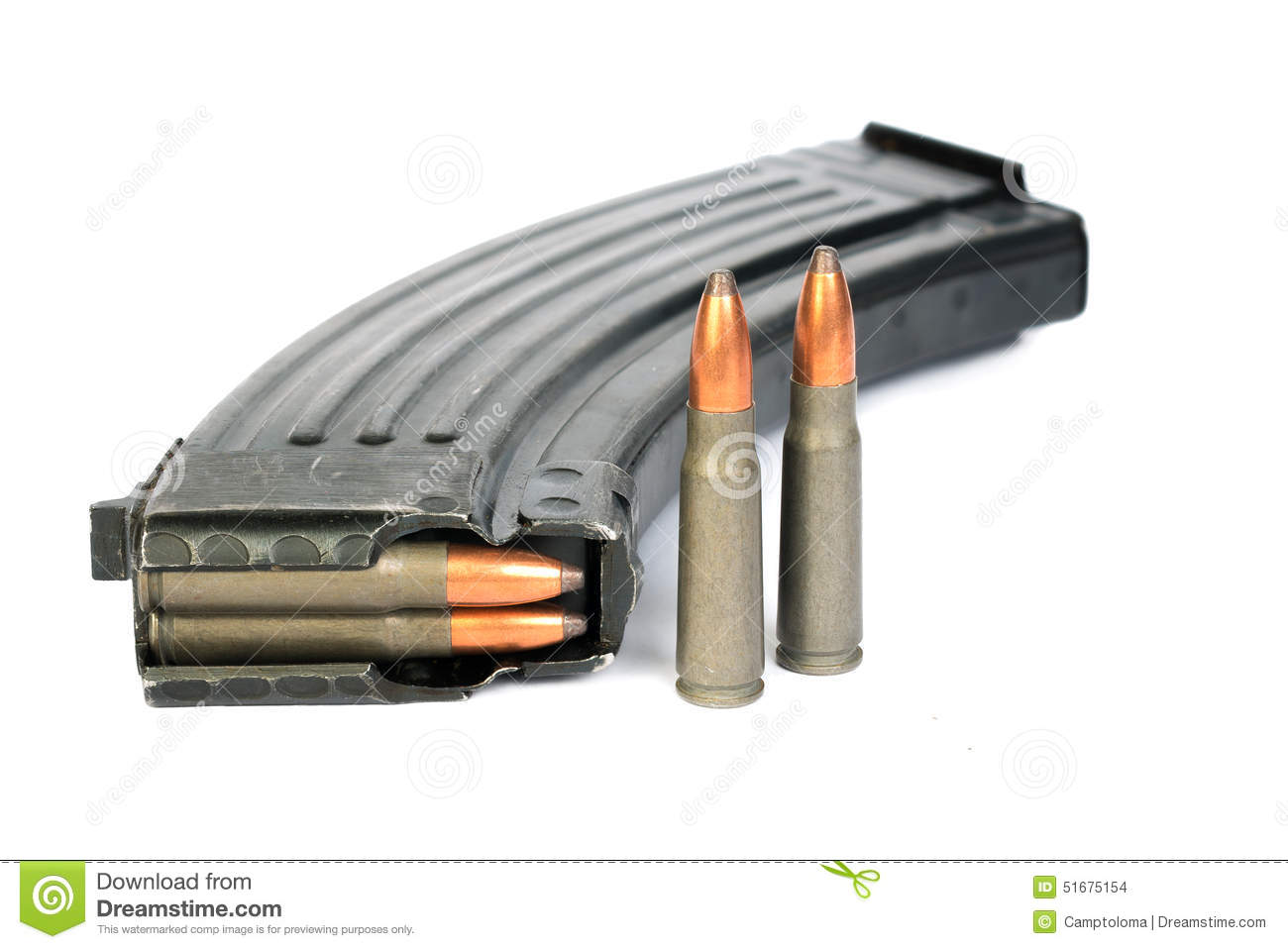 Shift-register
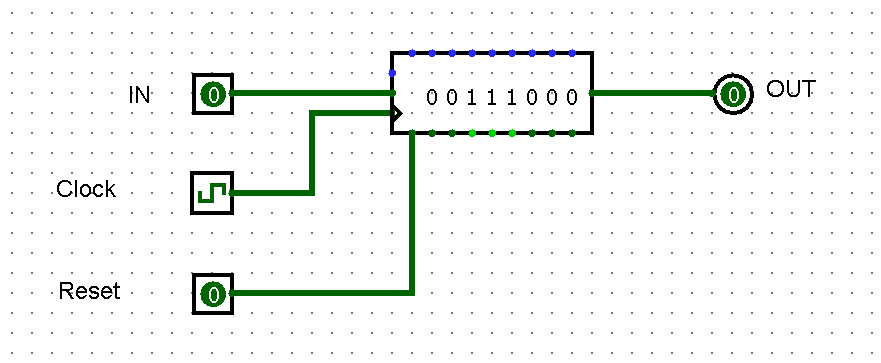 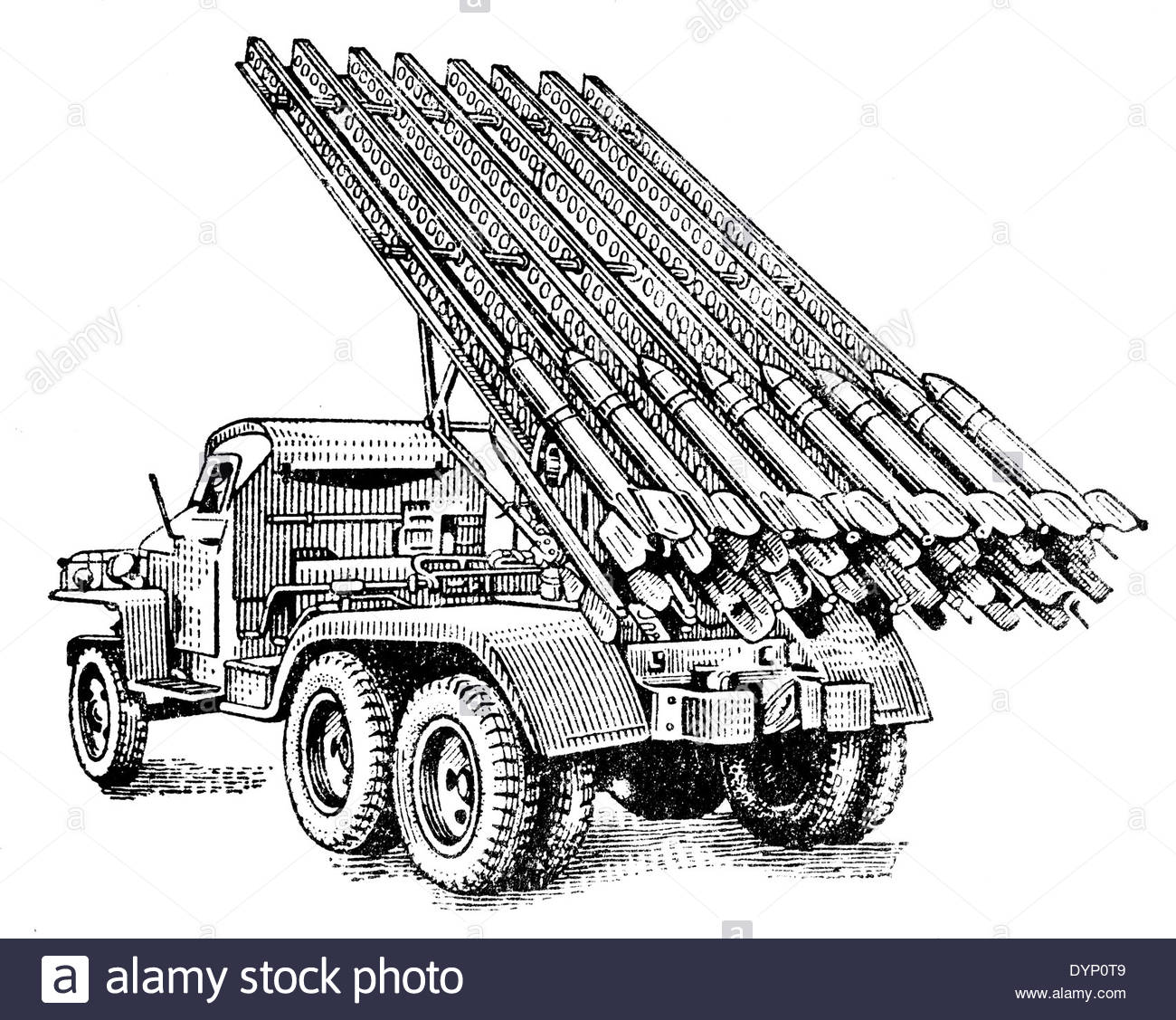 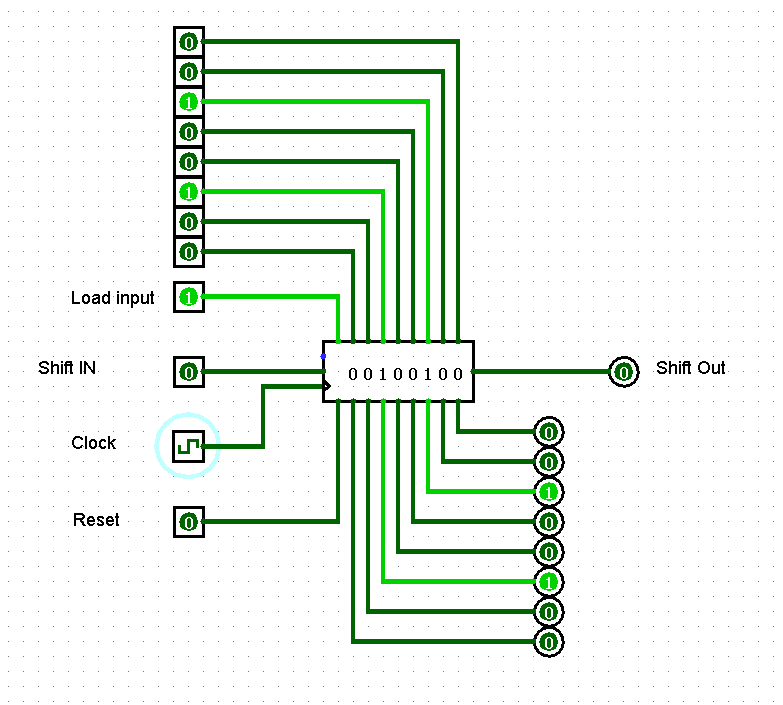 RAM
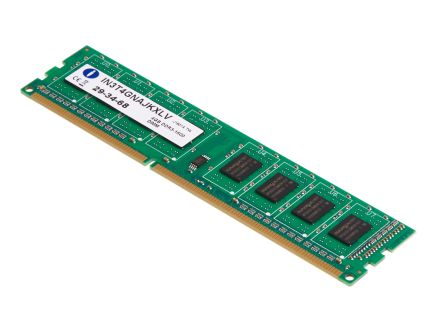 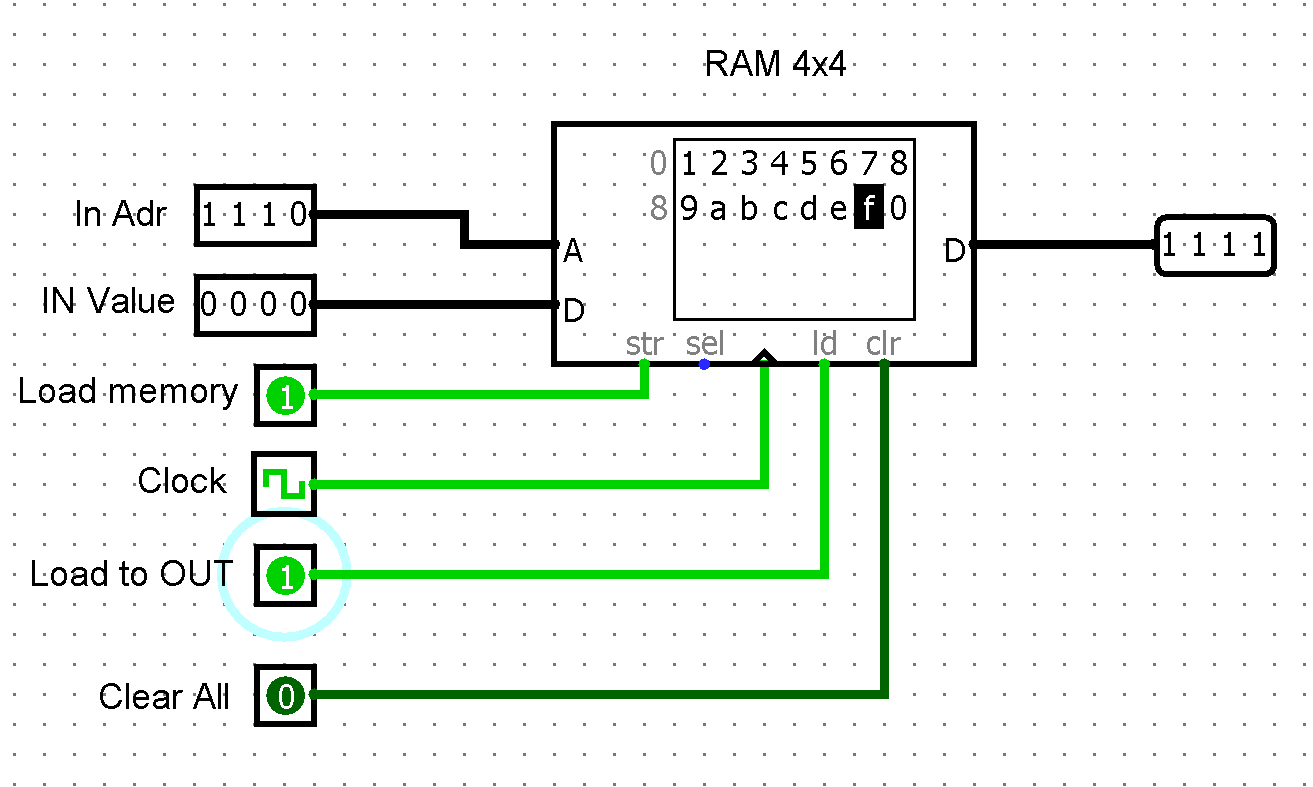 ROM
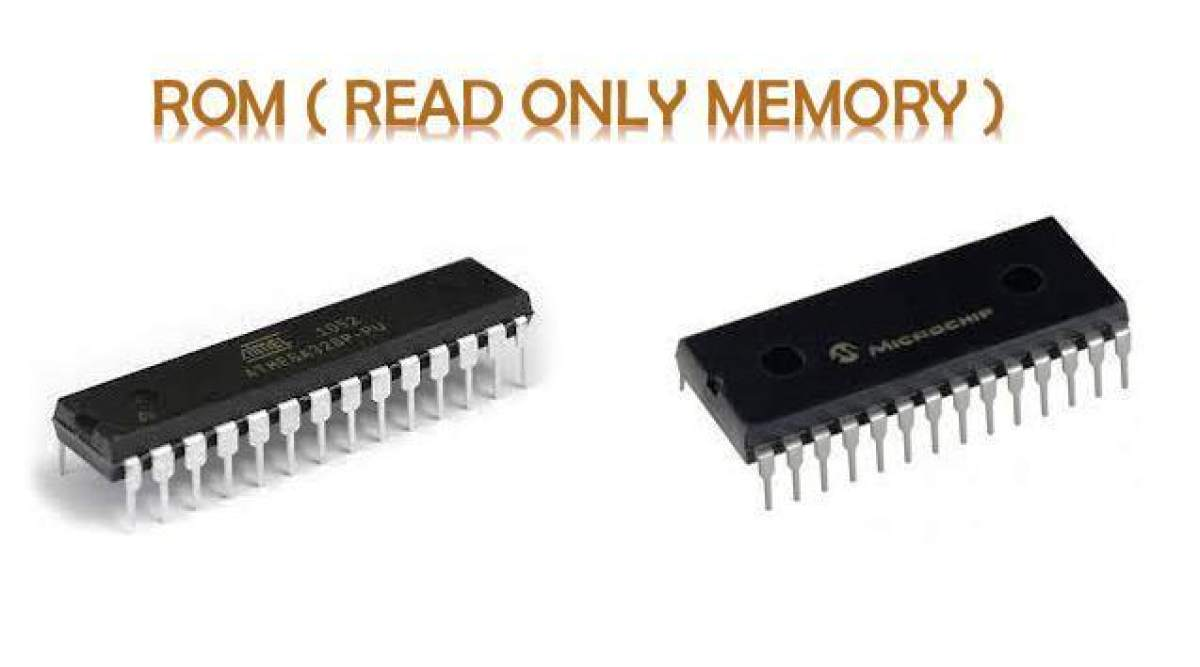 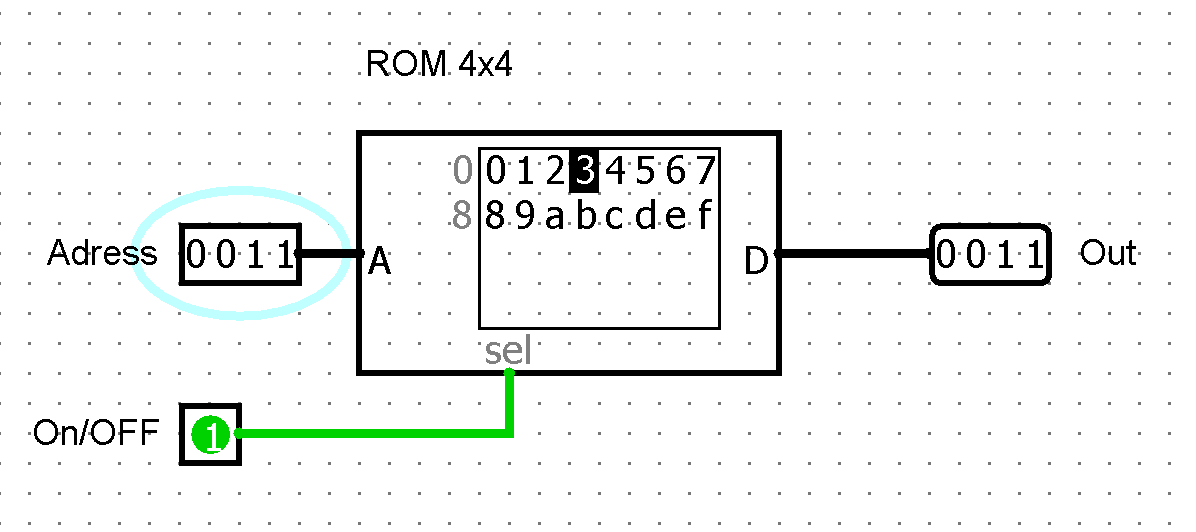 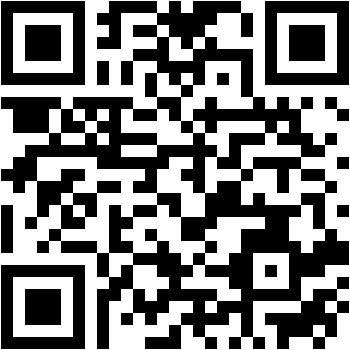 Digi 16.2
https://moodle.tktk.ee/mod/scorm/view.php?id=123130